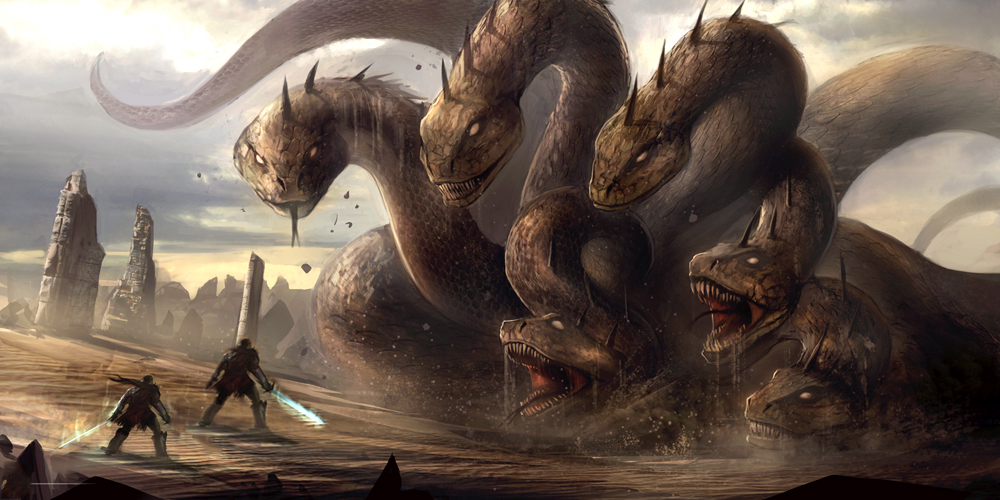 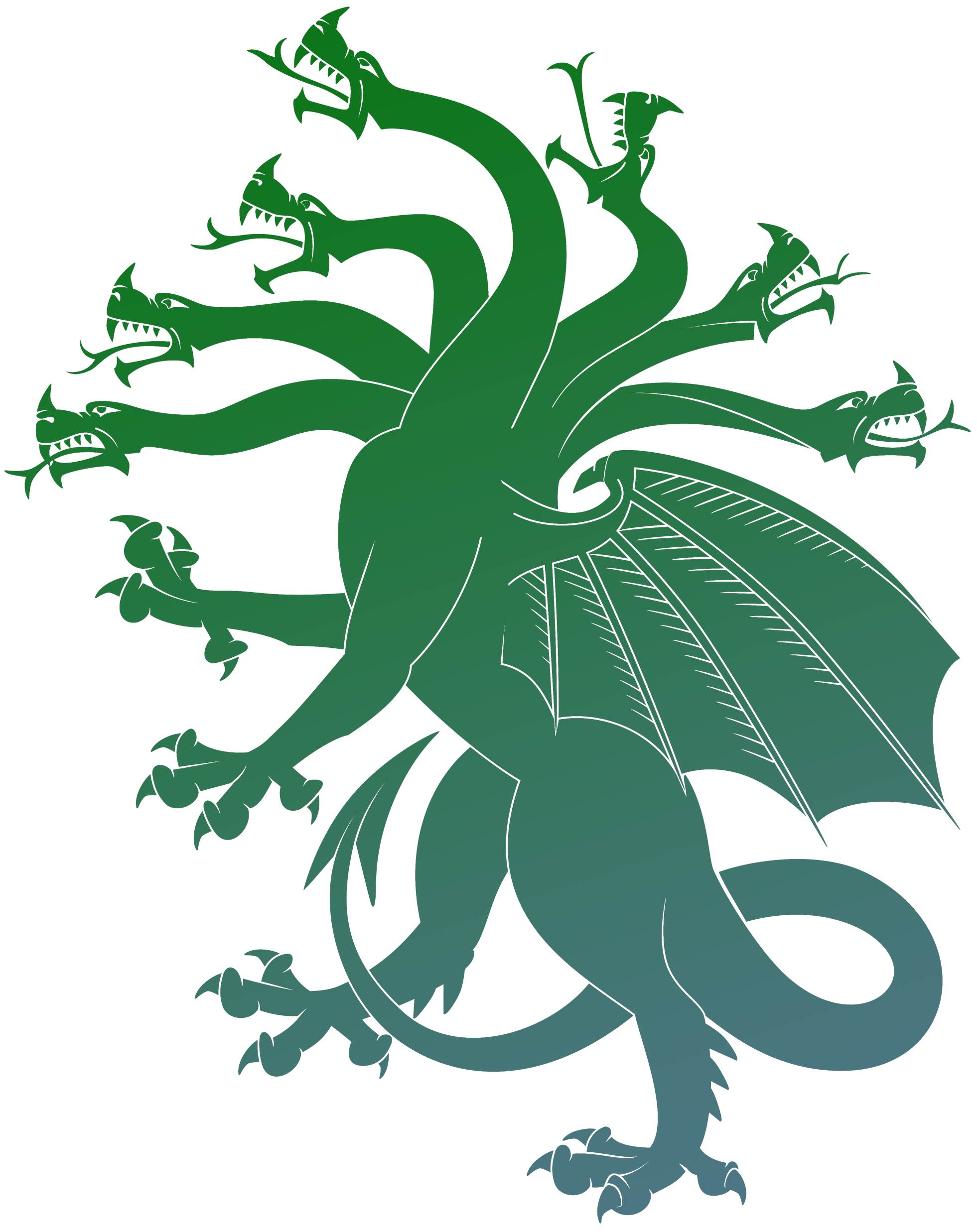 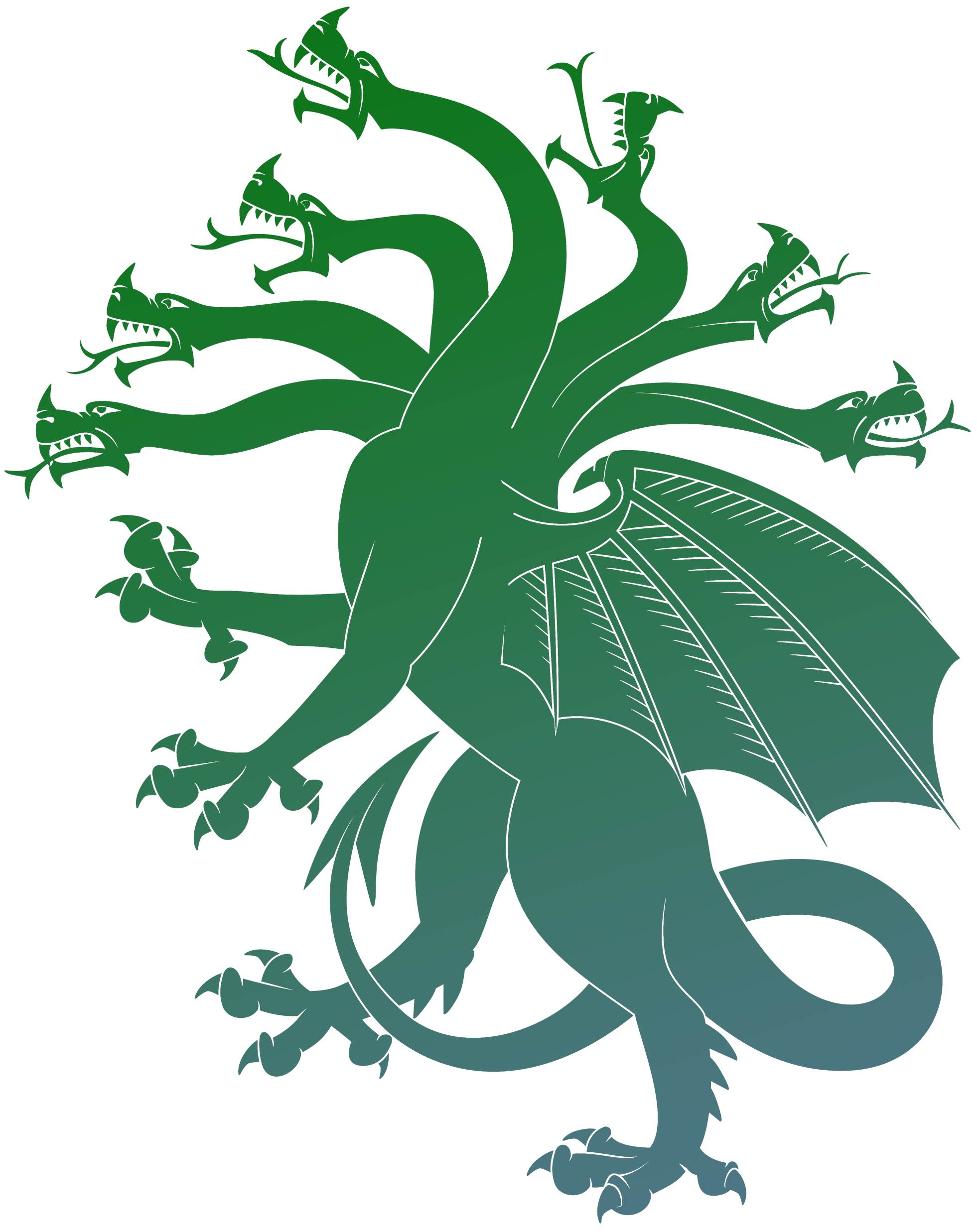 Slaying the Hydra: Against Gradualism and Toward a Comprehensive Framework to Defeat Corruption in  Pakistan
SPEAKER: Andleeb Abbas
DISCUSSANT: Zahid Hasnain (World Bank)
Wednesday, January 18, 2017
12:30 – 2:00 PM
IMF HQ2-10-073
AGENDA
Confronting the hydra
Three arguments
War-gaming the future
Slaying the hydra
CONFRONTING THE HYDRA
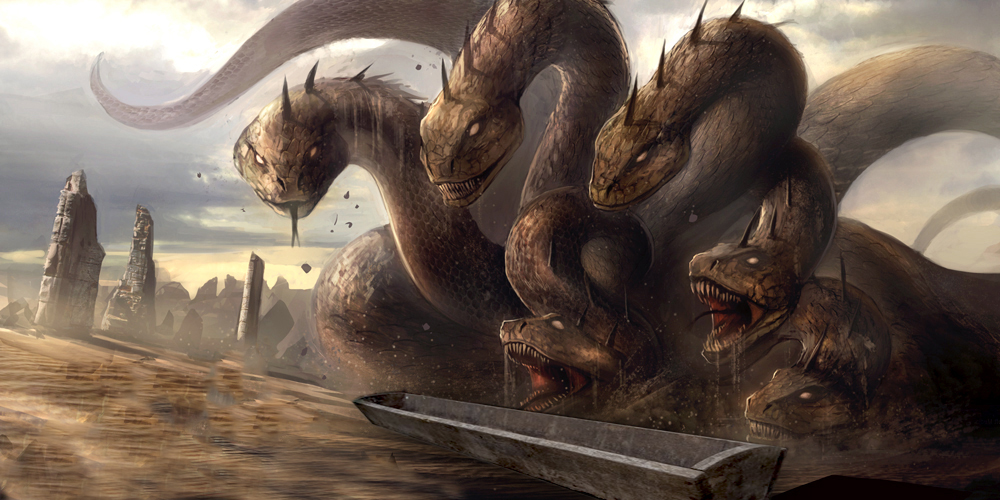 Congress has appropriated more than $33 billion to Pakistan since 2002. (General Accounting Office)
Of the $920 million in military support in 2008 alone, only $300 million reached the military. The great majority unaccounted for. (The Atlantic Council) 
Kerry-Lugar-Berman bill tripled US aid to Pakistan to $7.5 billion (2010-2014). (Center for Global Development)
CPEC = ~USD 46 billion. (estimate reported by Reuters, August 5 2016)
Country-reported KPIs questionable
LOANS
TAX
AID
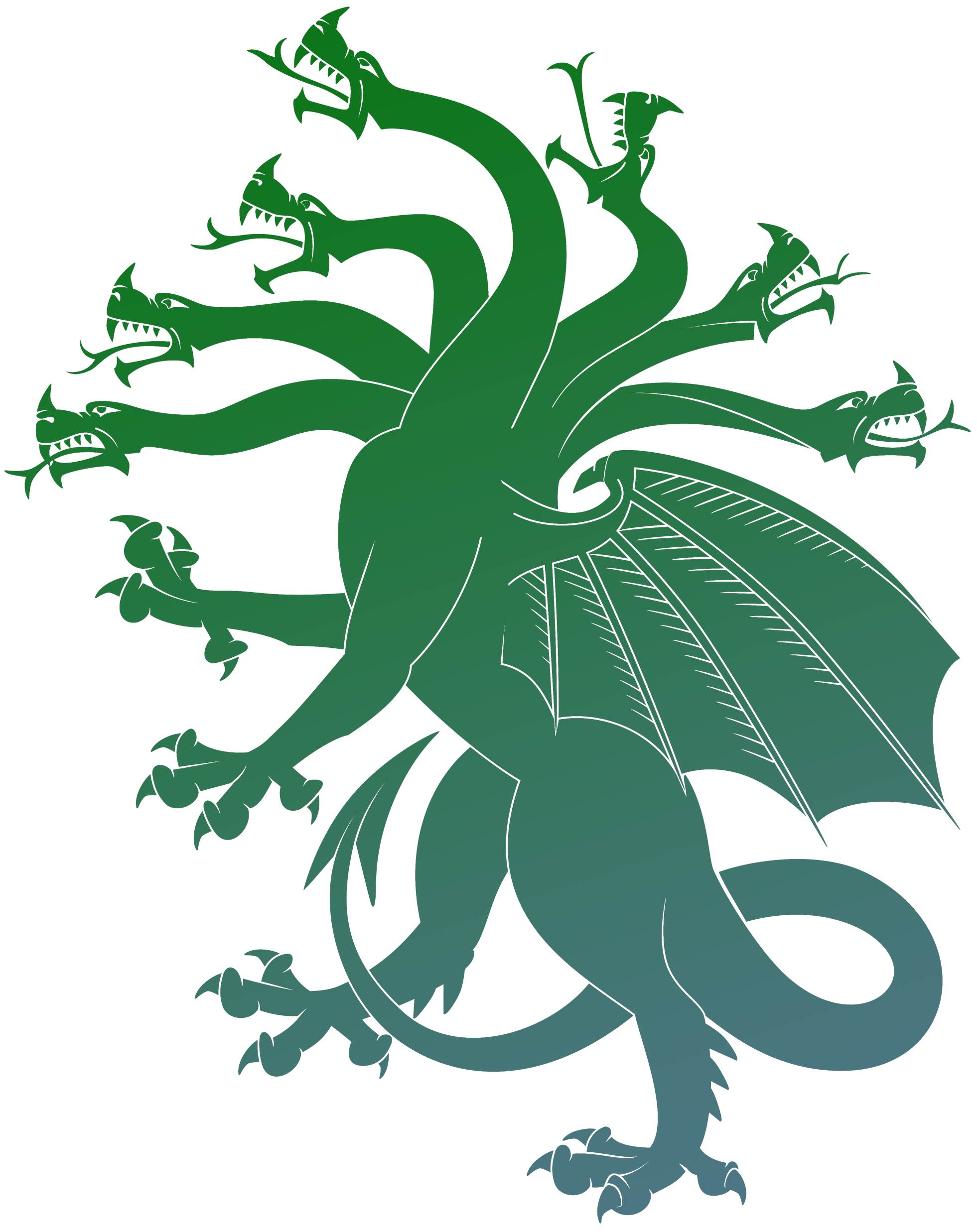 CONFRONTING THE HYDRA
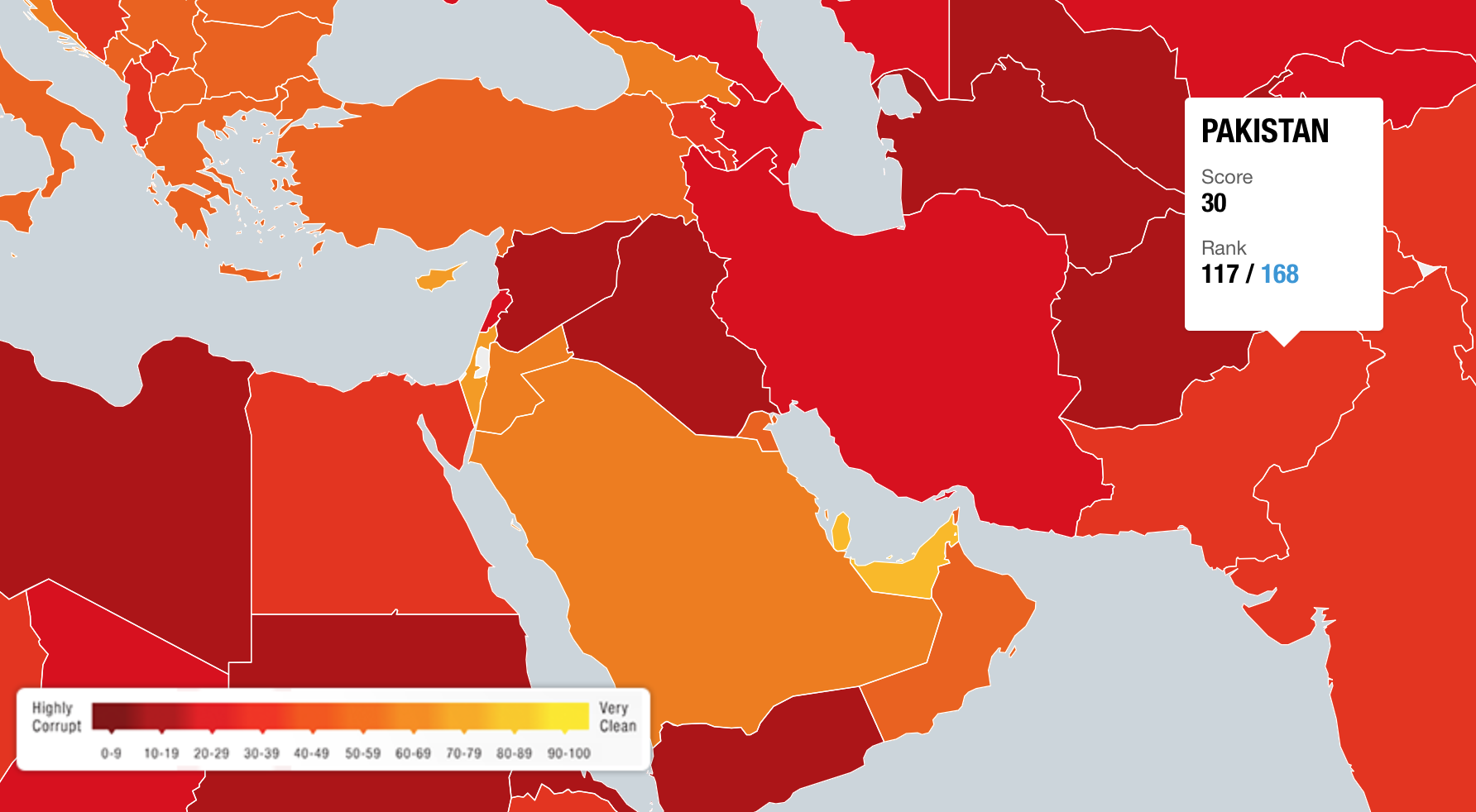 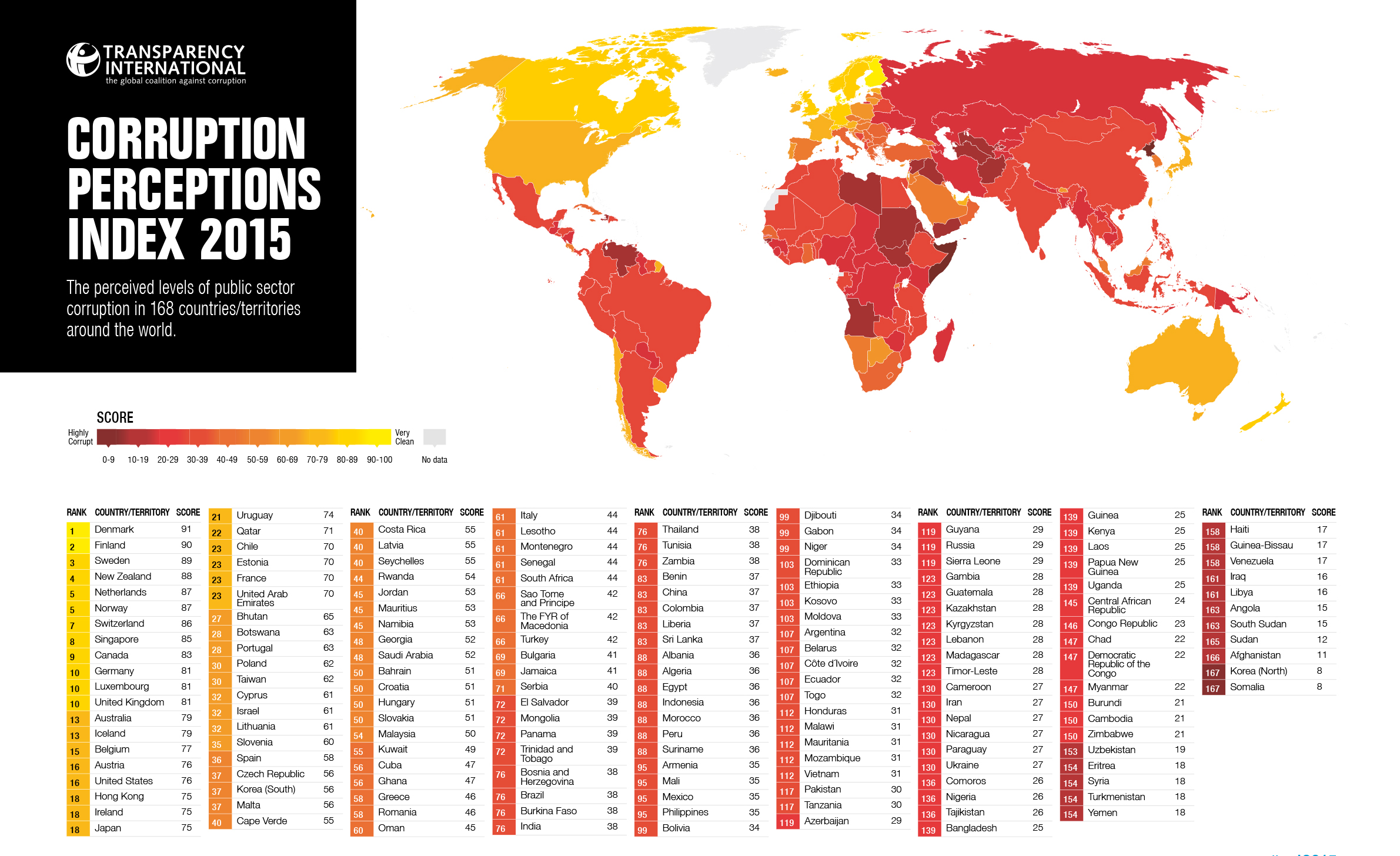 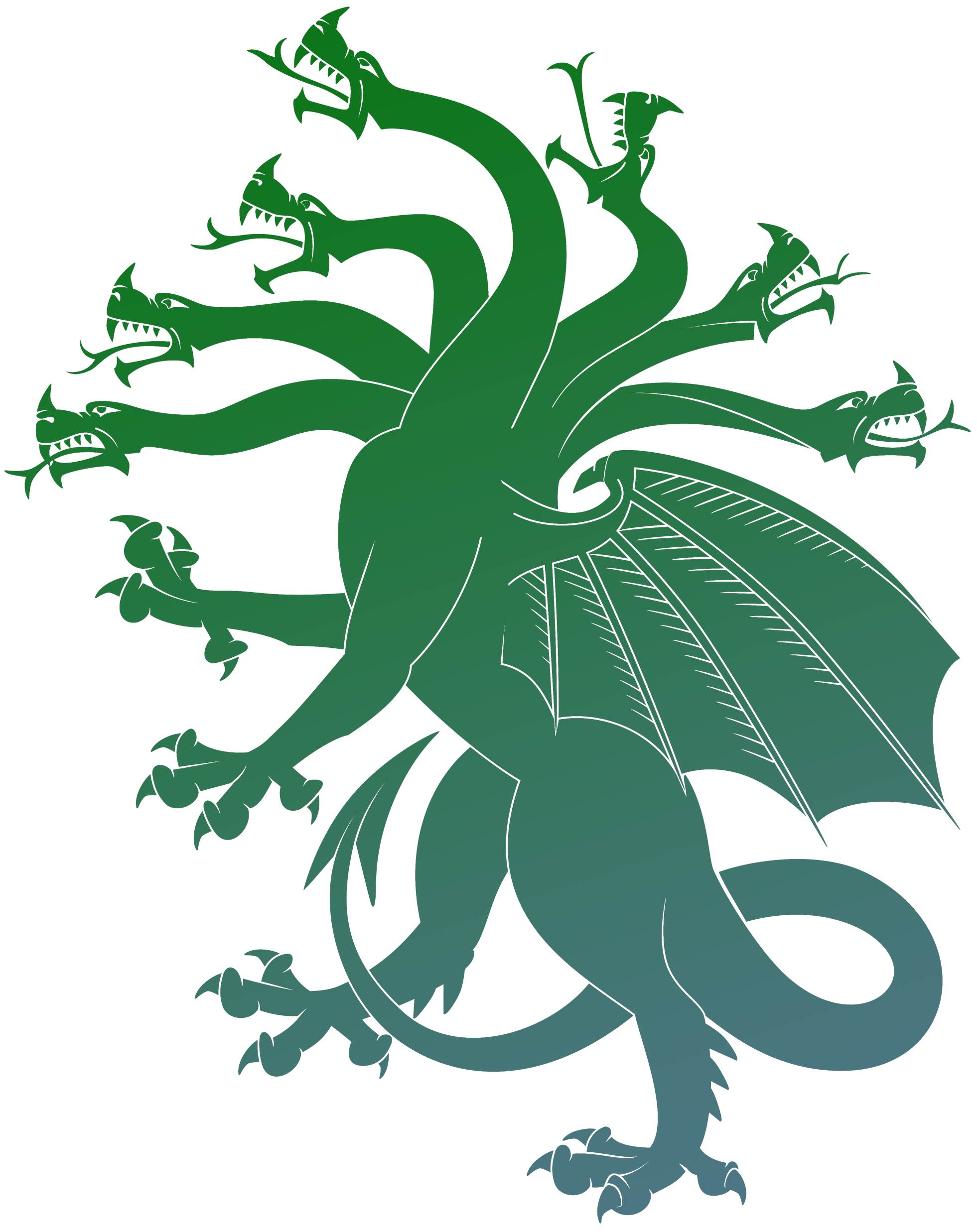 CONFRONTING THE HYDRA
CORRUPTION
World Economic Forum's Global Competitiveness 2016 report identified corruption as the most problematic factor for doing business in Pakistan
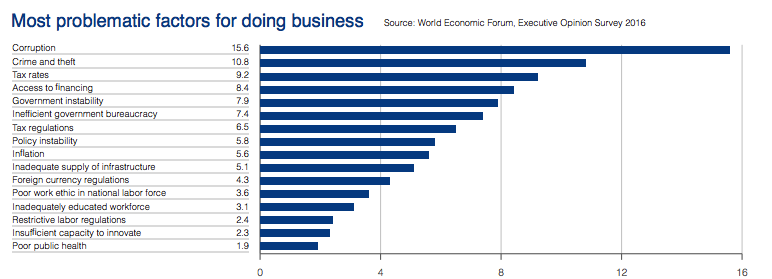 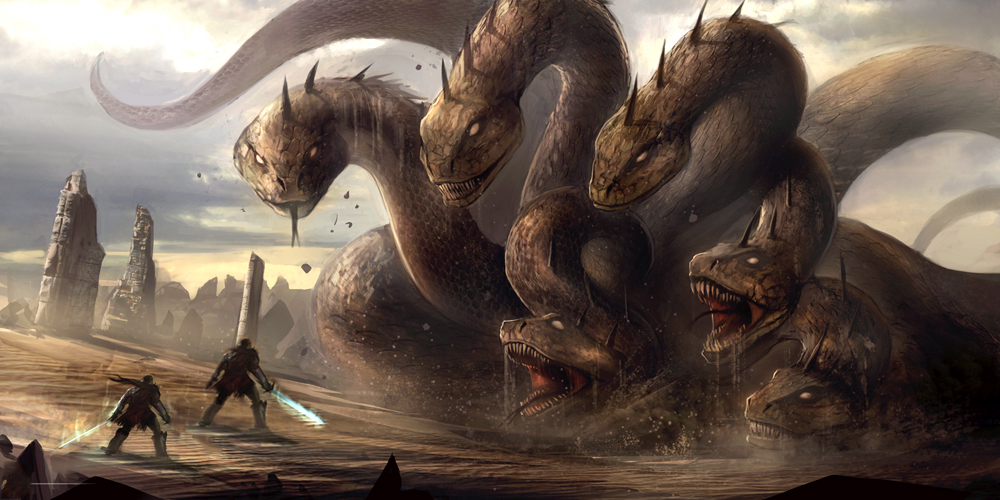 ARGUMENT #1
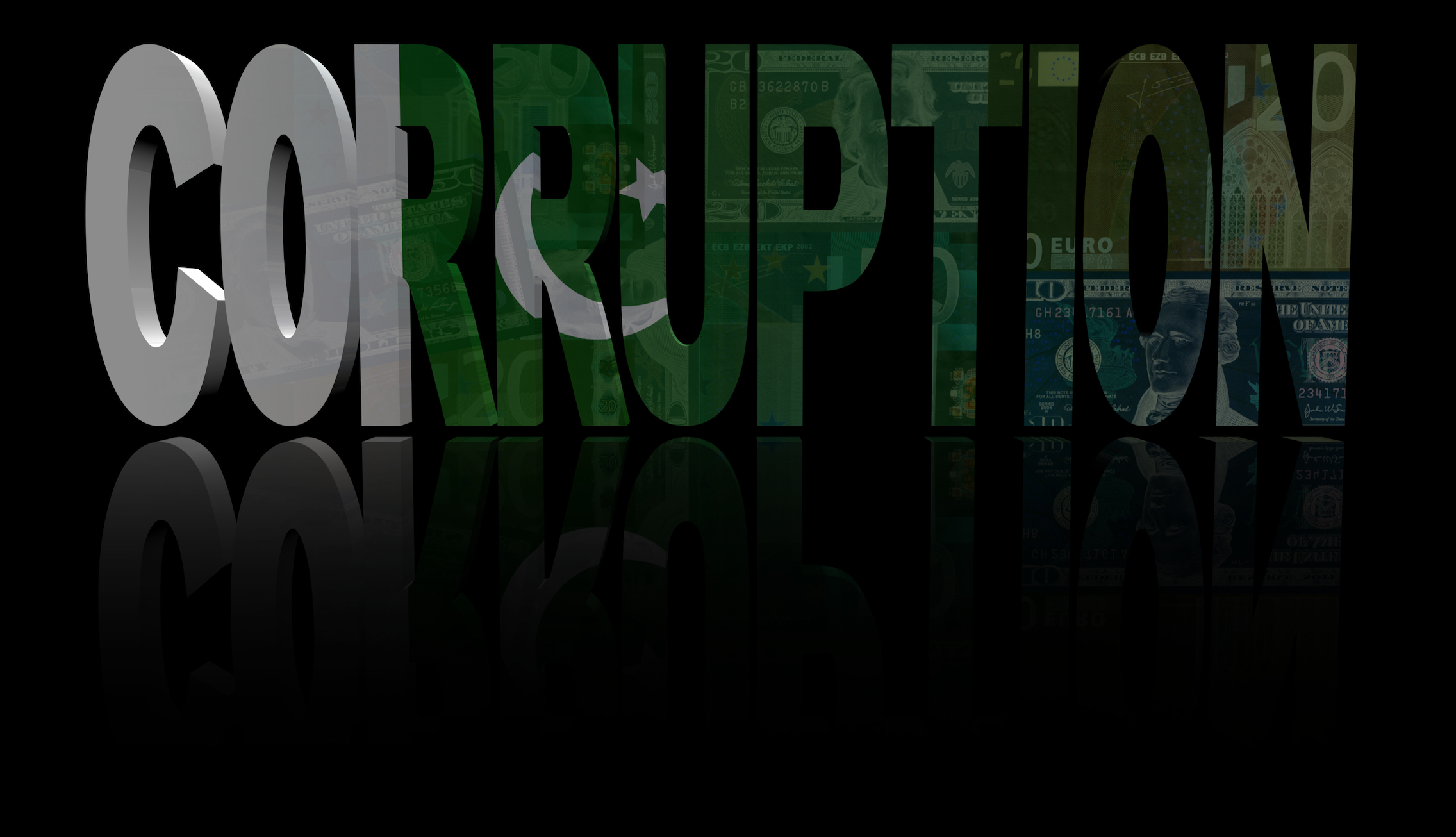 Corruption is everywhere. It is all very unfortunate, but it is business as usual, and other countries manage despite it.
COUNTER-ARGUMENT: This is a difference of kind as well as degree
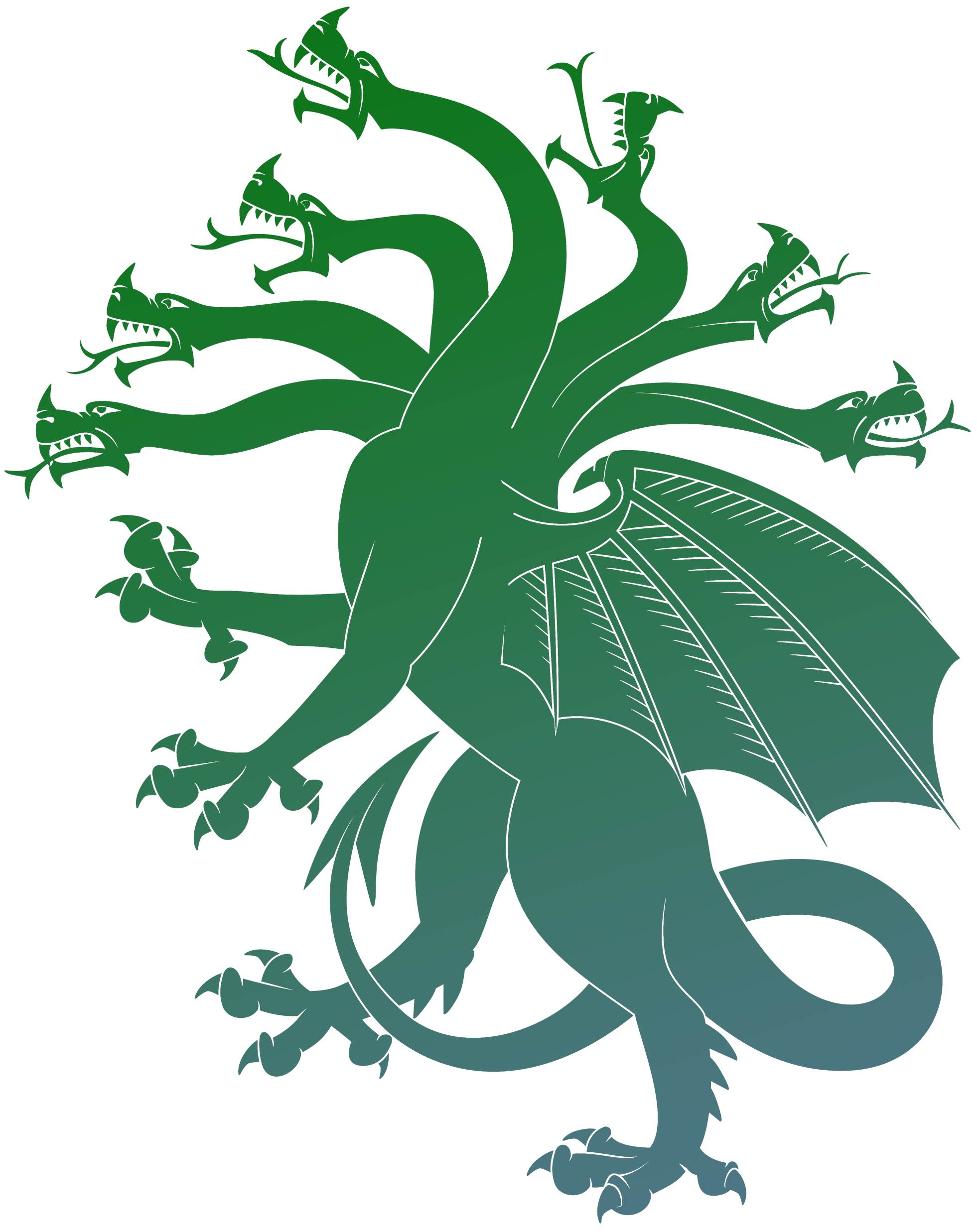 “Pakistan is the only economy that fails to improve its macroeconomic environment and health and primary education levels. The country’s score is still below the 2007 level.”
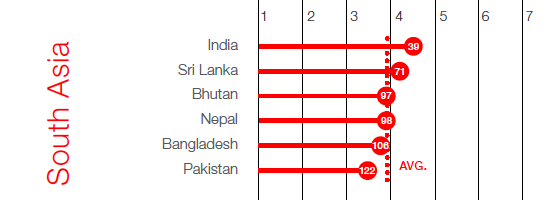 World Economic Forum Global Competitiveness Index"
COUNTER-ARGUMENT: The rot is deeper and the stakes are higher
VIETNAM (#112; 6.68%)
INDONESIA (#88; 5.02%)
MEDIUM HDR (116)  
Geographically safe 
Institutional corruption but no evidence of personal financial criminality among top leadership  
No nuclear capability
MEDIUM HDR (#110) 
Geographically safe
Still problematic, but aggressive anti-corruption commission (KPK) in place
No nuclear capability
PAKISTAN (#117; 4.7%)
LOW HDR (#147)  
All-pervasive corruption: top leadership, all institutions, daily life)
Unsafe neighborhood
Drafted into 9/11 wars
Nuclear capability
INDIA (#76; 7%)
MEDIUM HDR (130)
No evidence of personal financial criminality among top leadership
Massive economy
No drafting into 9/11 wars
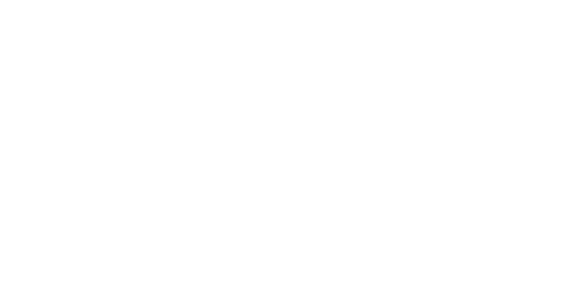 SOURCES: Transparency International (for corruption rankings); World Bank (for GDP growth); United Nations (for Human Development Report rankings)
COUNTER-ARGUMENT: The rot is deeper and the stakes are higher
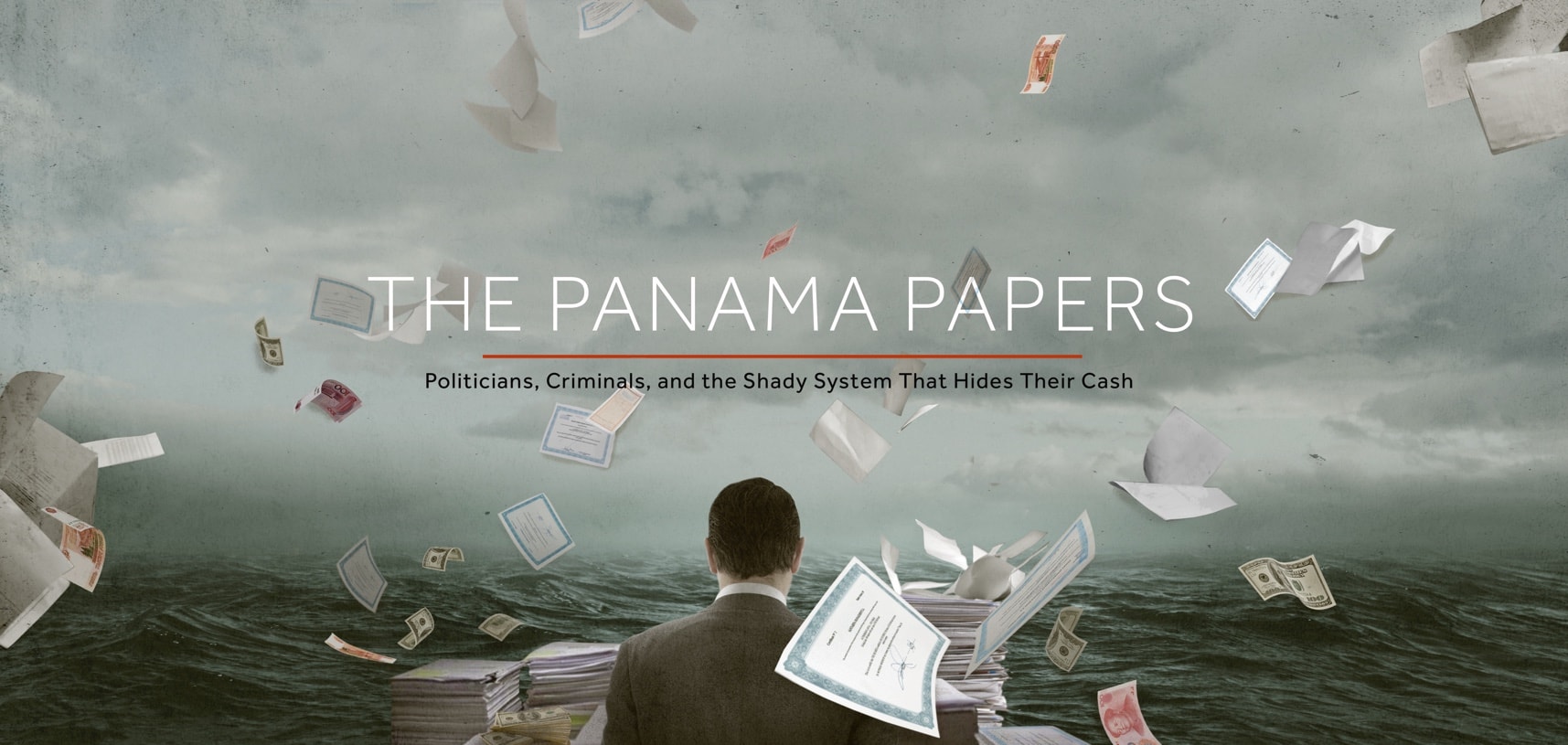 More than 400 Pakistanis are named in Panama Leaks
34
153
41
offshore accounts revealed in Seychelles
companies are based in Panama
companies owned by Pakistanis registered in British Virgin Island
f
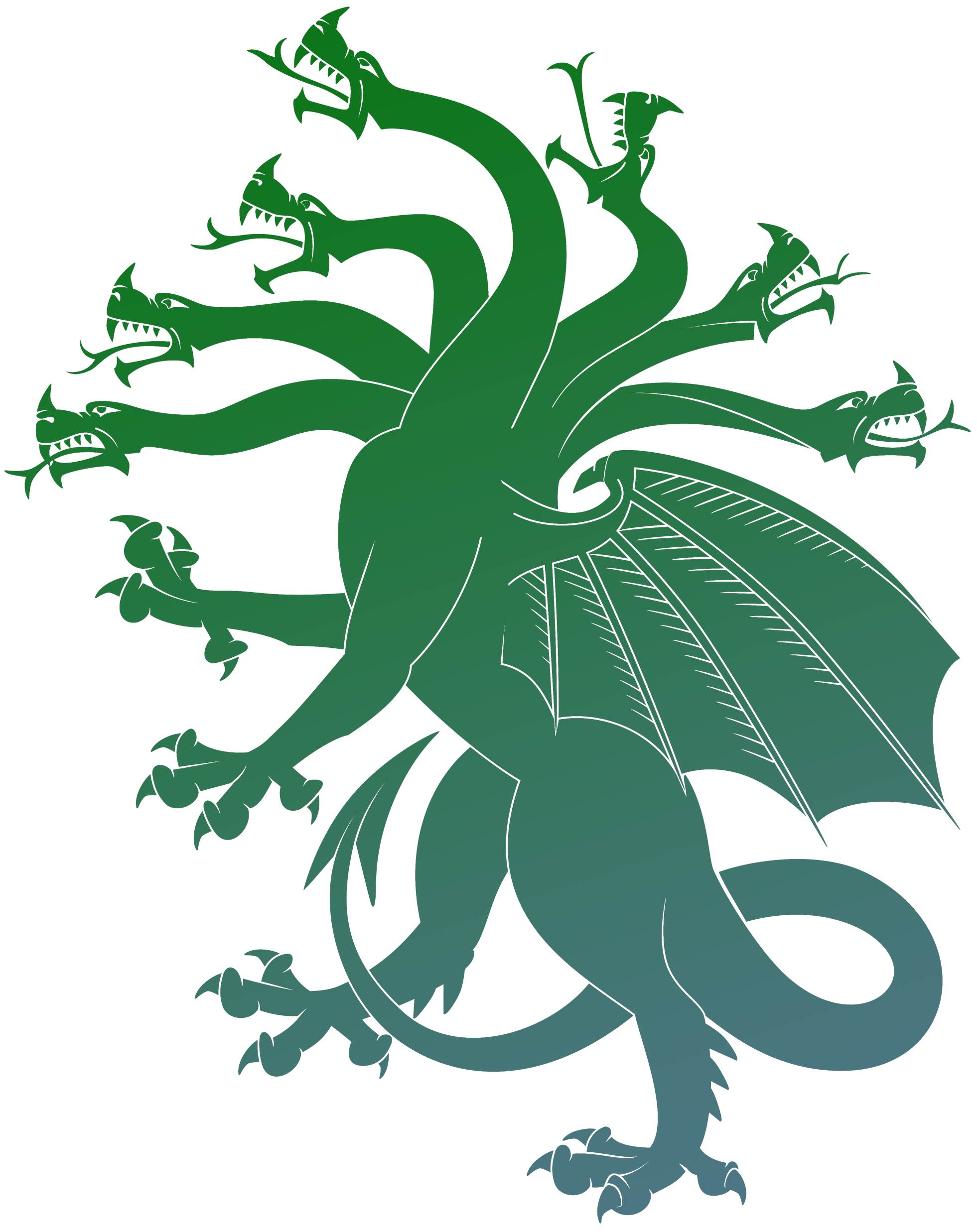 COUNTER-ARGUMENT: The rot is deeper and the stakes are higher
Pakistan GDP 
Growth Rate
1981- 6.8%

1993- 2.097%
Ittefaq Group

1981- 1 Factory
1985- 9 Factories
1993- 30 plus business
Nawaz Sharif

1981- Finance Minister
1985- Chief Minister
1991- Prime Minister
+
+
-
SOURCE: Baker, Raymond. 2005. Capitalism's Achilles Heel. New York, NY: Wiley (for linkages of Sharif and Ittefaq growth); Pakistan Economic Survey figures for GDP growth rates
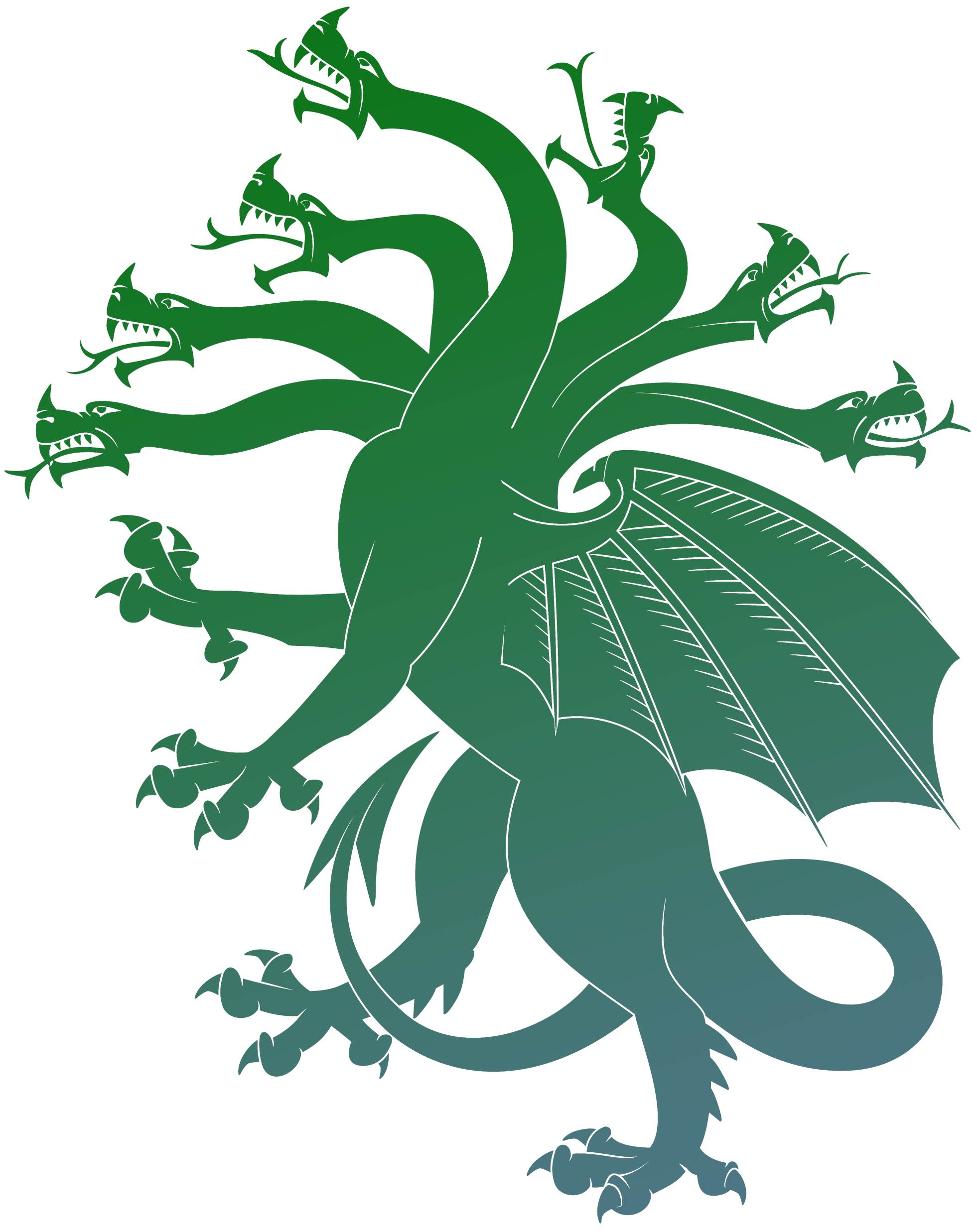 COUNTER-ARGUMENT: The rot is deeper and the stakes are higher
Judicial Independence
SECP
SBP
AGPR
(2012-13)
57
(2016-17)
106
(2016-17)
88
(2012-13)
86
(2012-13)
55
(2016-17)
106
(2012-13)
85
(2016-17)
121
Source: Global Competitiveness Index
ARGUMENT #2
There is no viable alternative.
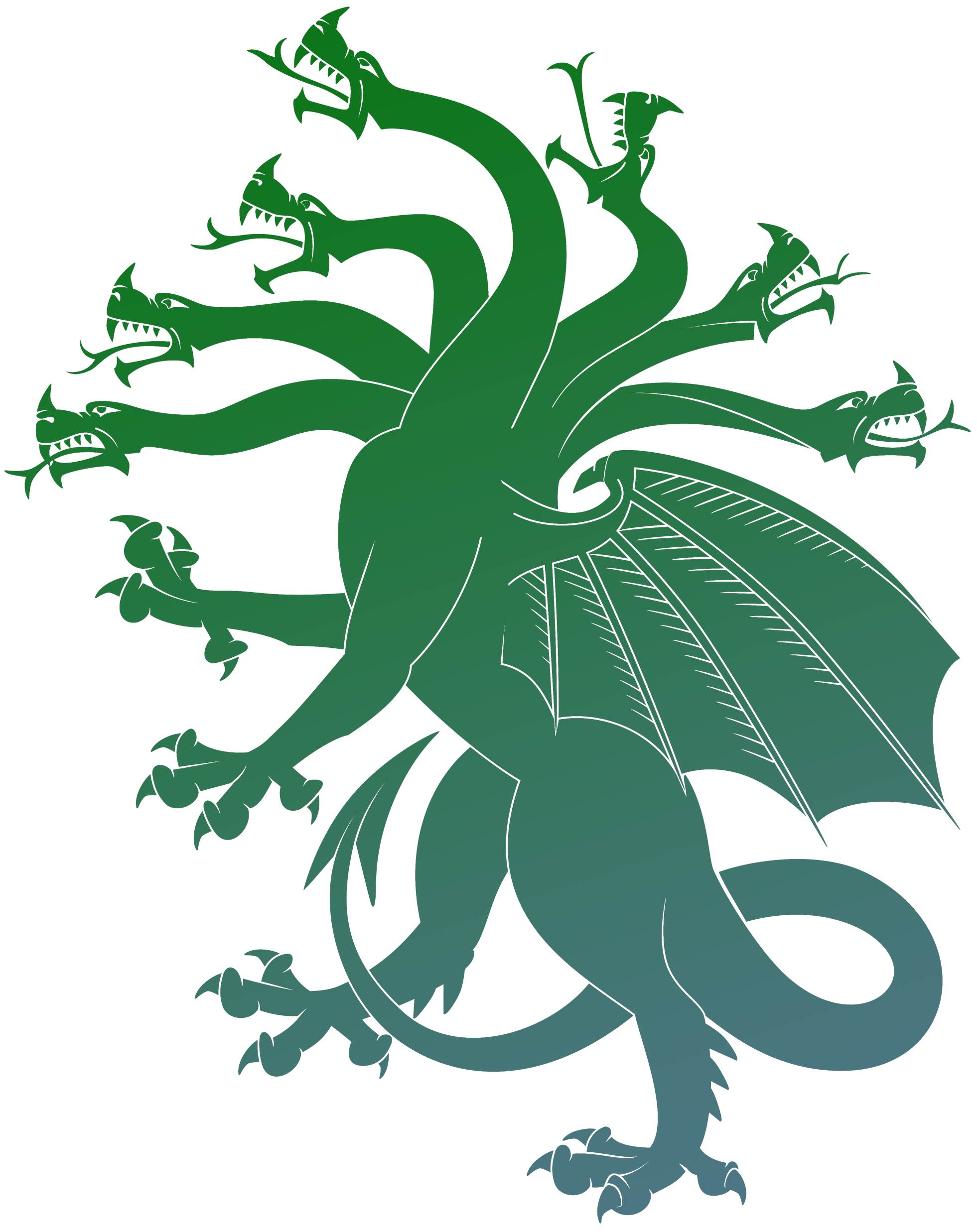 COUNTER-ARGUMENT: Three short years of shock and awe
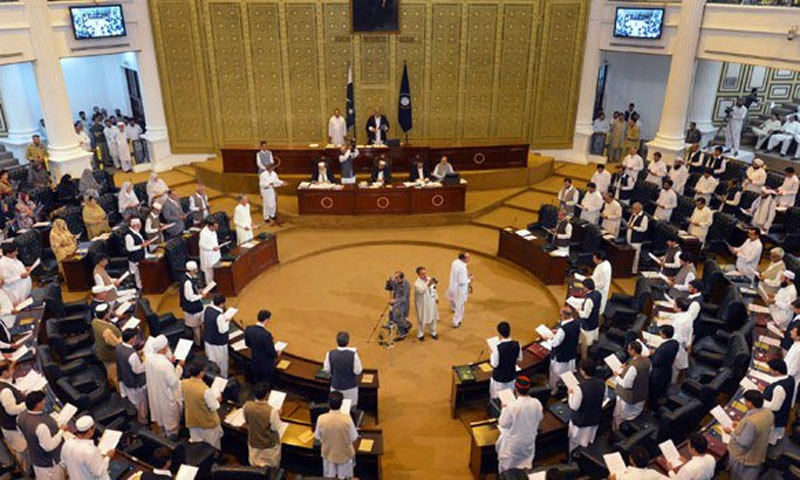 The KP Assembly during thelast 3.5 years enacted morethan 133 bills and 119 acts.
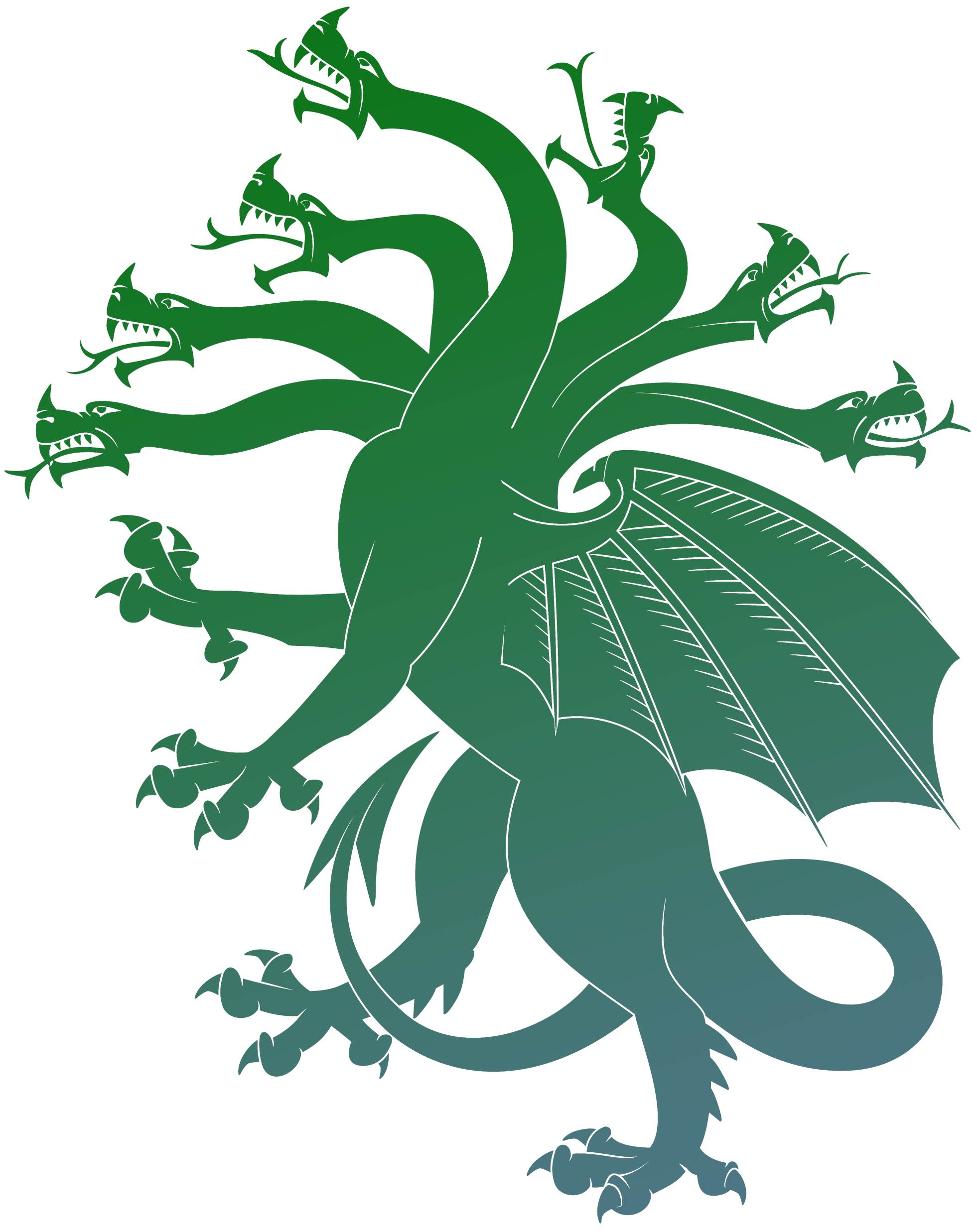 Shock & awe = BEST GOVERNED PROVINCE
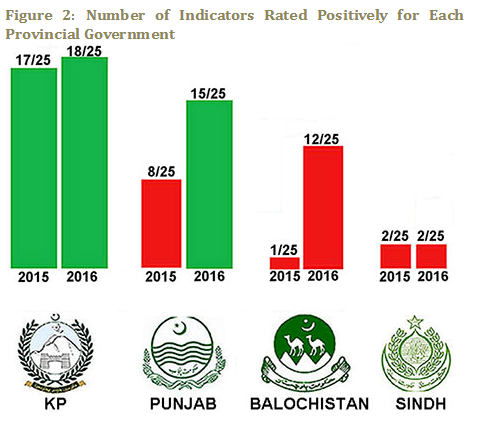 With in 3.5 years KP has left all the provinces behind in terms of quality of governance.
Governance in KP rated most positively in PILDAT governance poll held in Oct 2016.
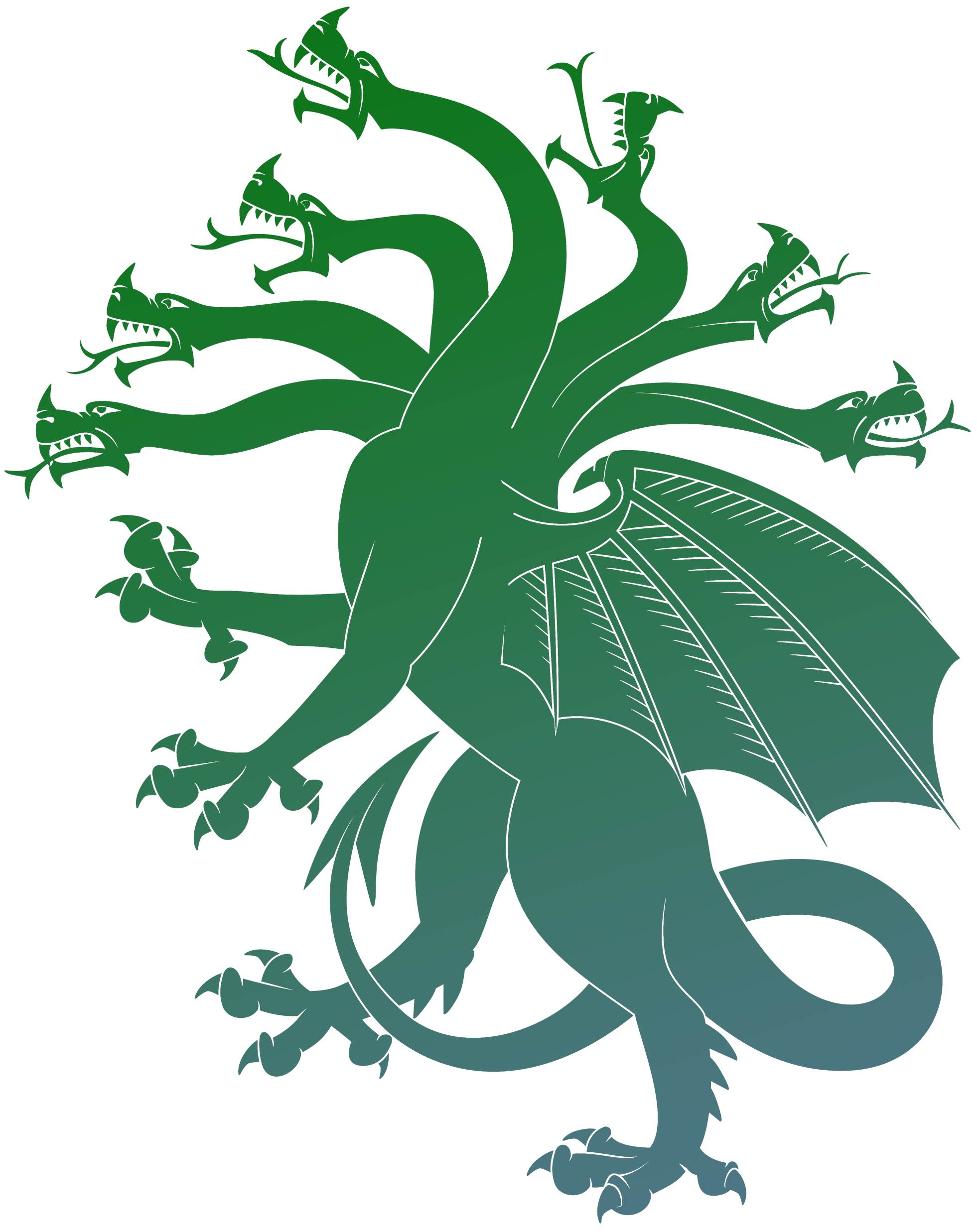 SHOCK AND AWE = HIGHEST GDP GROWTH
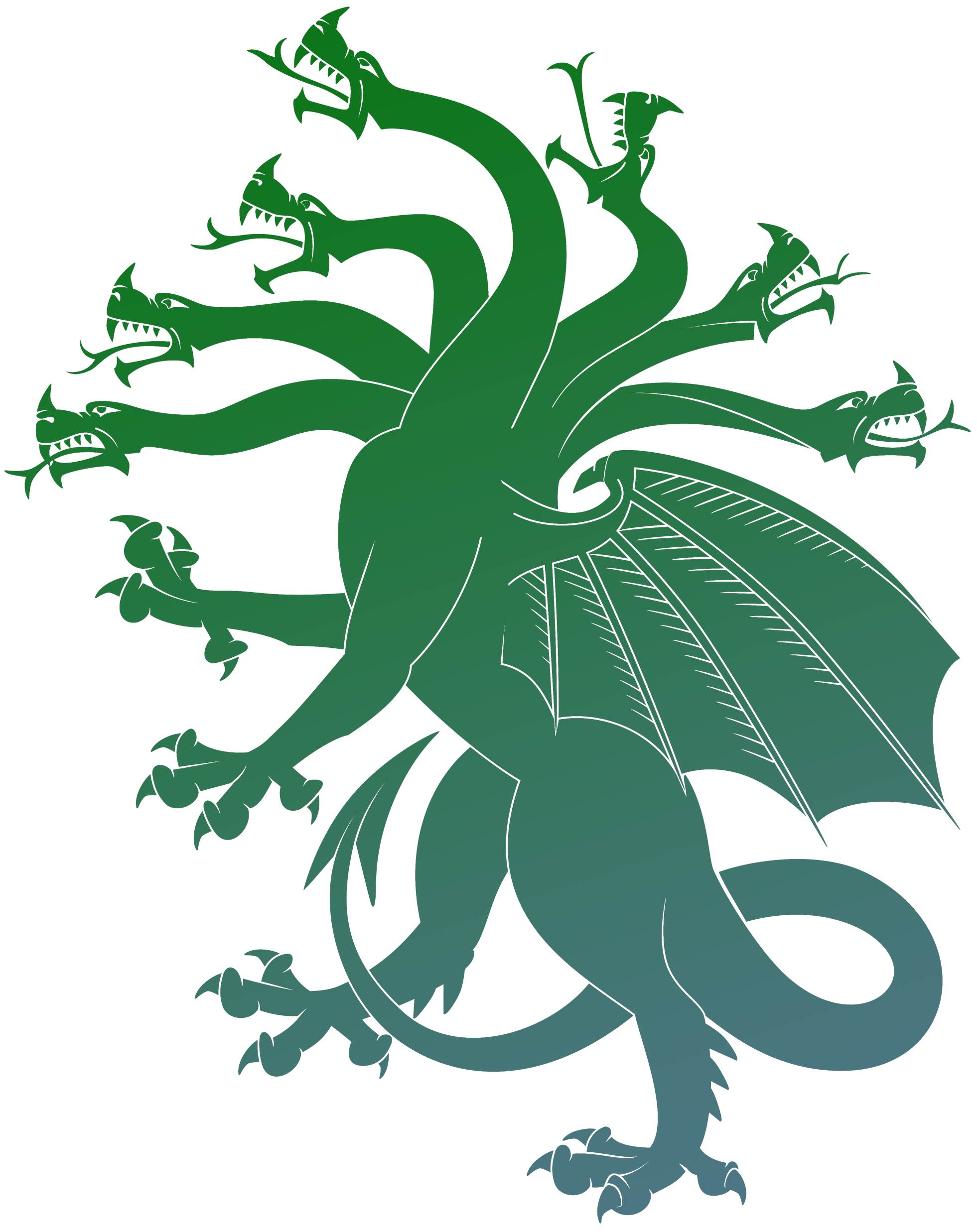 SHOCK AND AWE = BEST Law & order
PILDAT Governance Poll 2015
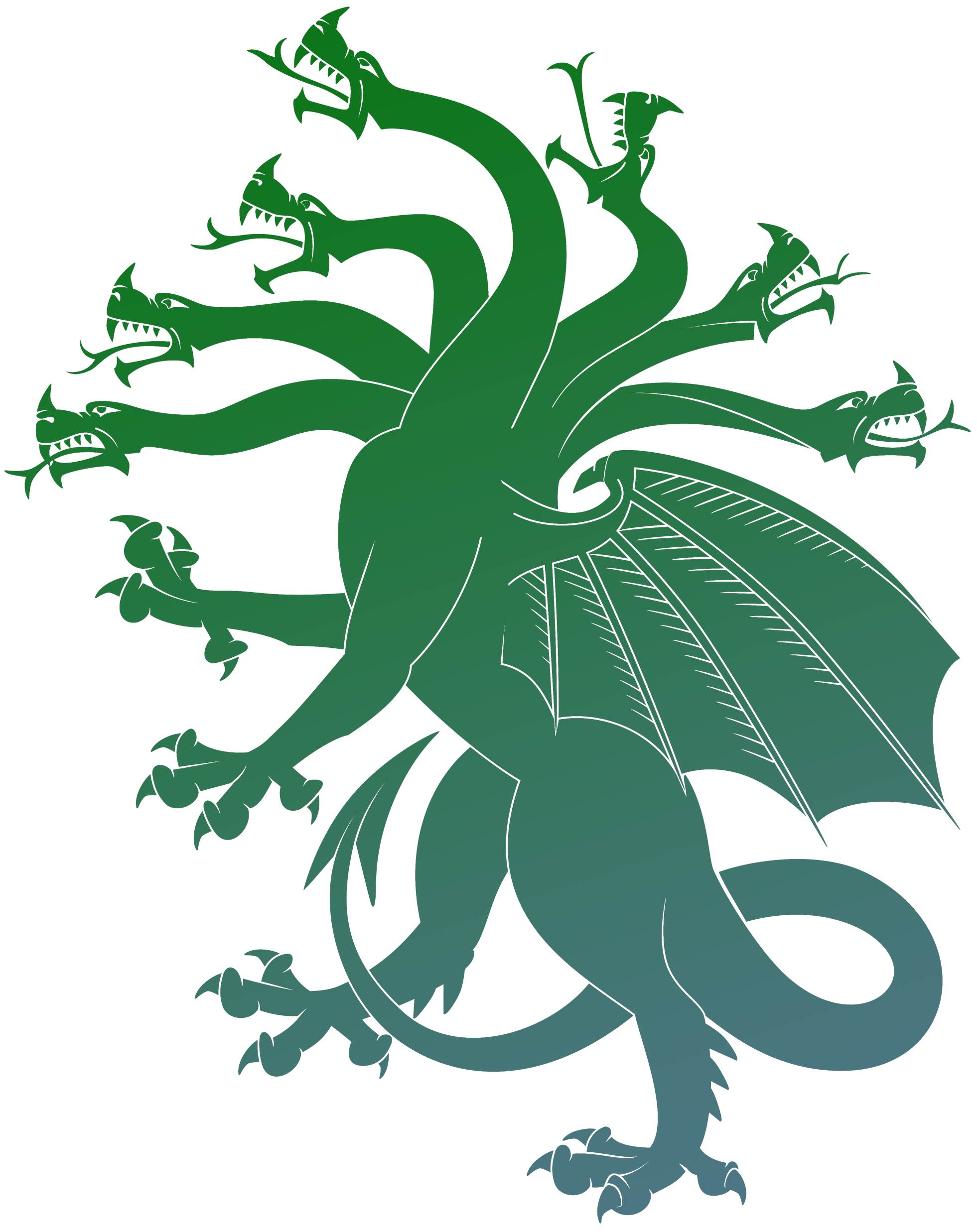 SHOCK AND AWE: ANTI-CORRUPTION
PILDAT Governance Poll  2016
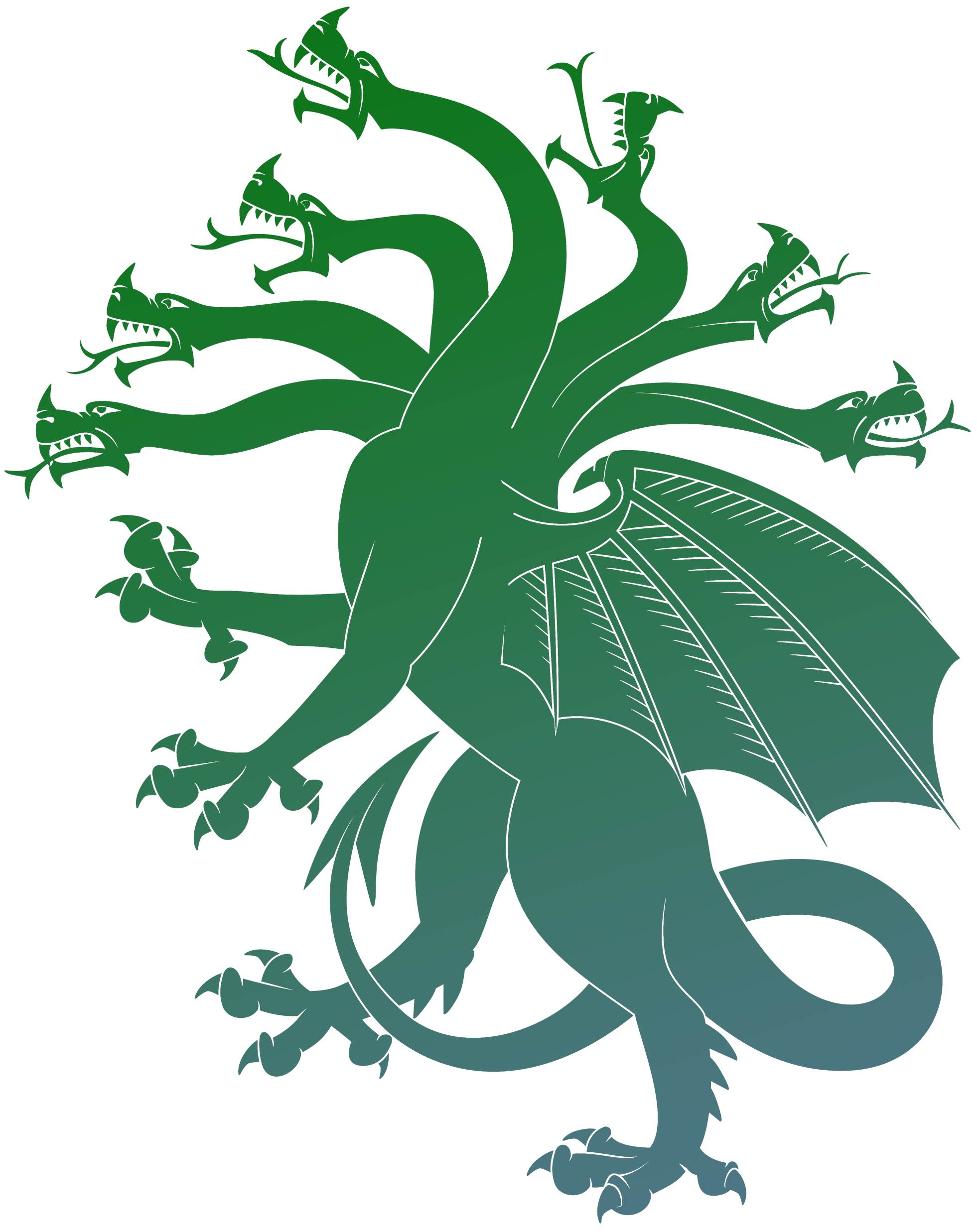 SHOCK & AWE = LOWEST BRIBERY & CORRUPTION
FAFEN  survey in February 2016
ARGUMENT #3
But better the hydra you know. The alternative is risky.
The connections between corruption and terrorism
COUNTER-ARGUMENT: Risk is what we have right now
Corruption and poor governance undermine the fight against terrorism
Corruption facilitates terrorist attacks
Corruption helps terrorist funding
Corruption and terrorism financing share methods to hide money
Source: OECD, February 2016
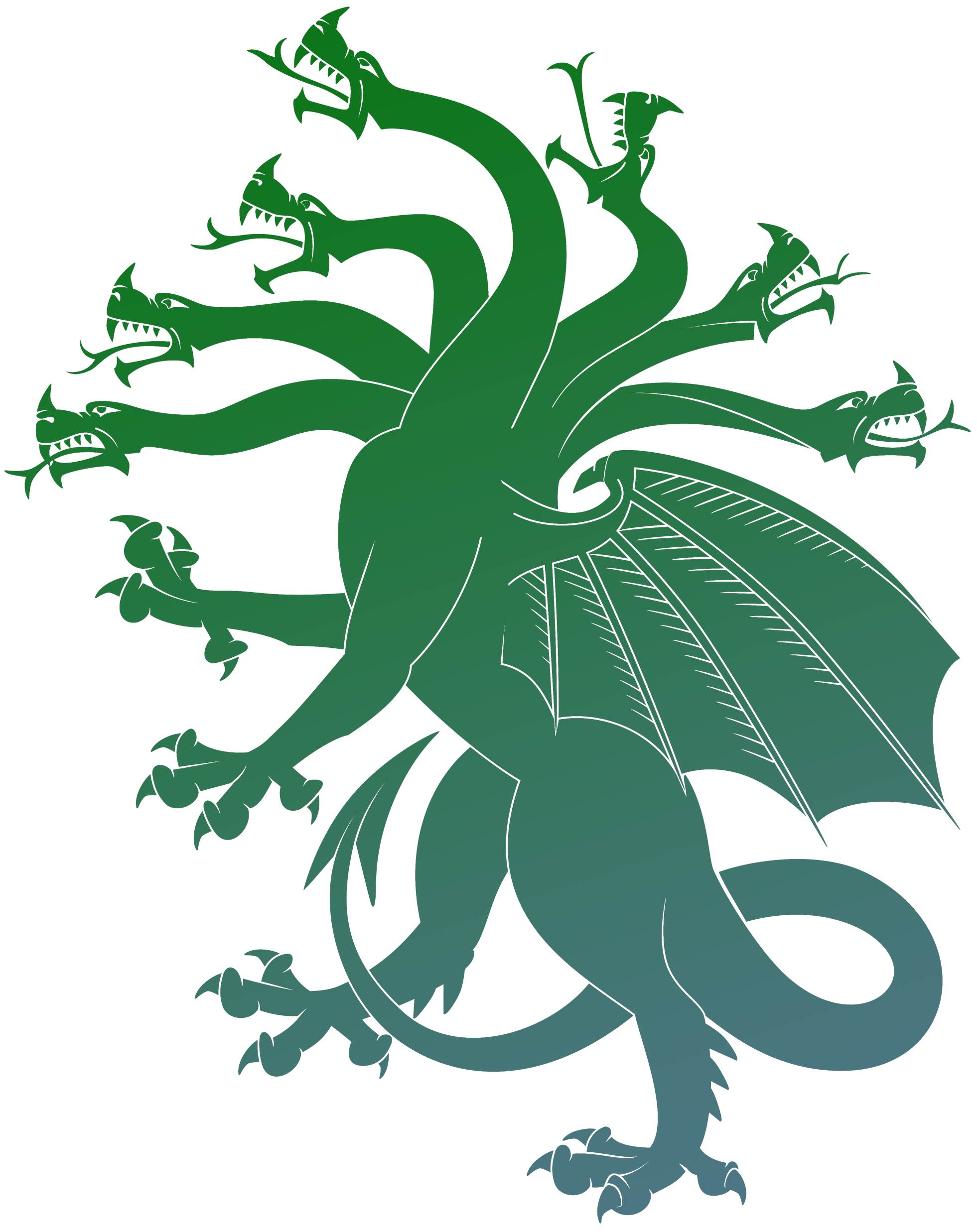 RISK IS WHAT WE HAVE NOW
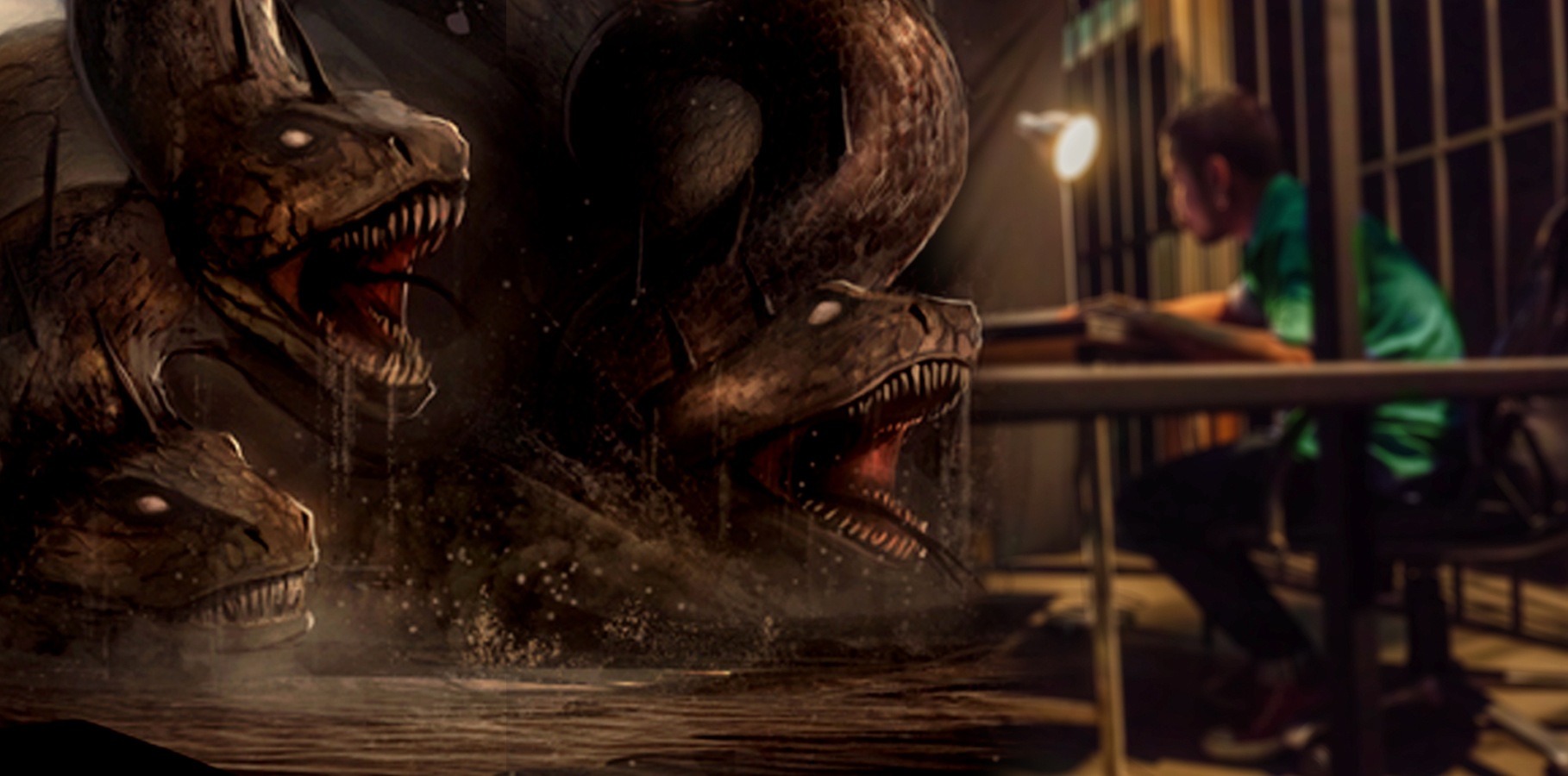 THE PEOPLE OF PAKISTAN
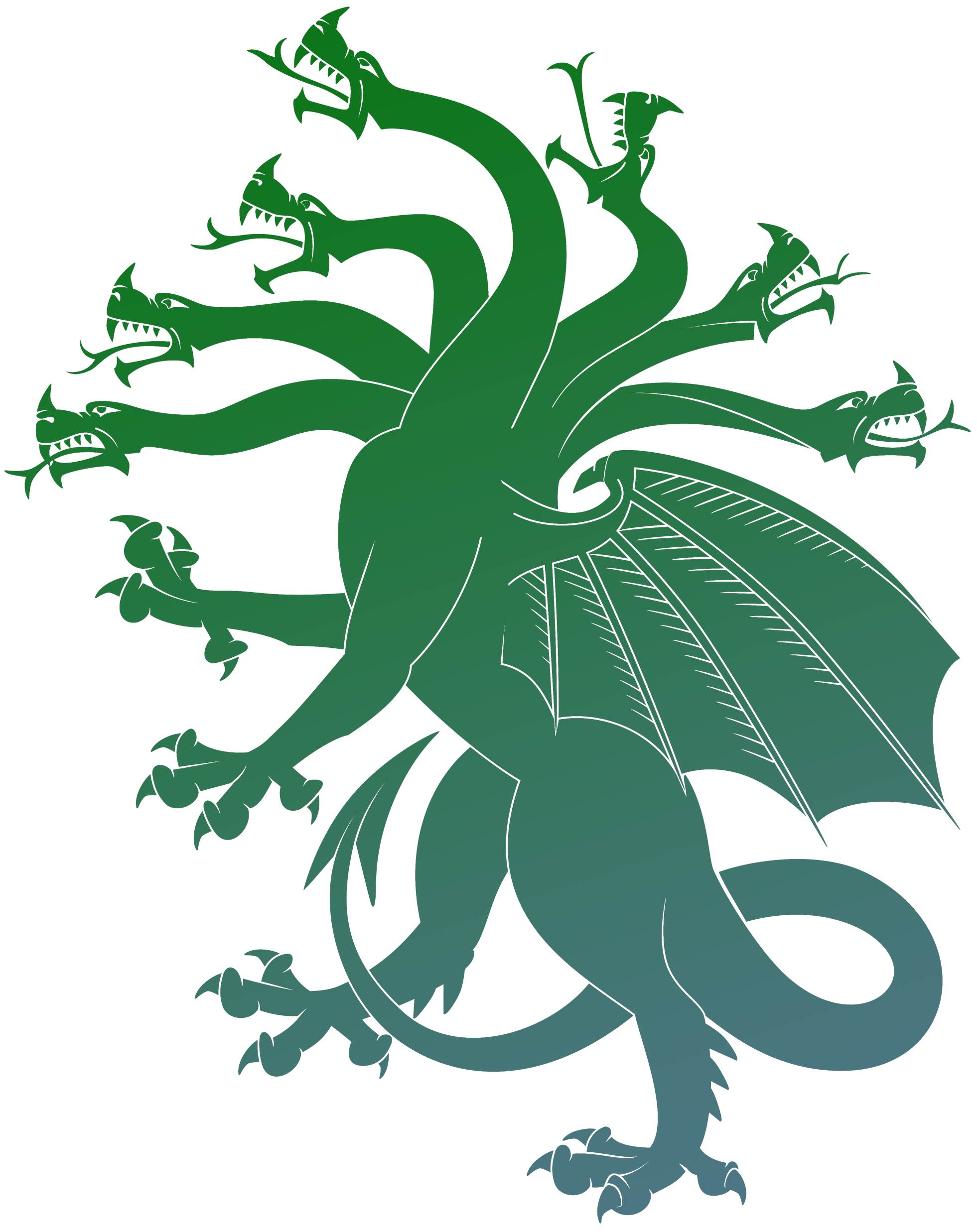 WAR-GAMING THE FUTURE
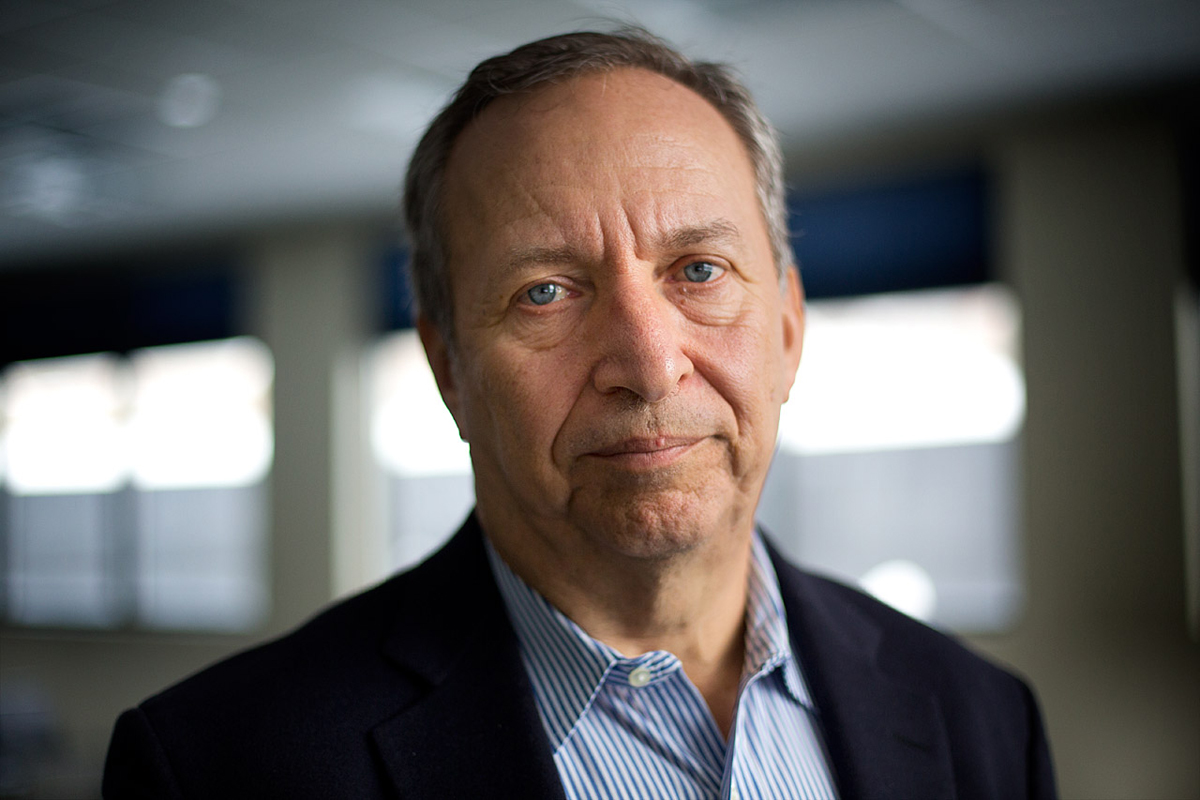 "In the history of the world, no one has ever washed a rented car"
– Larry Summers
WAR-GAMING THE FUTURE
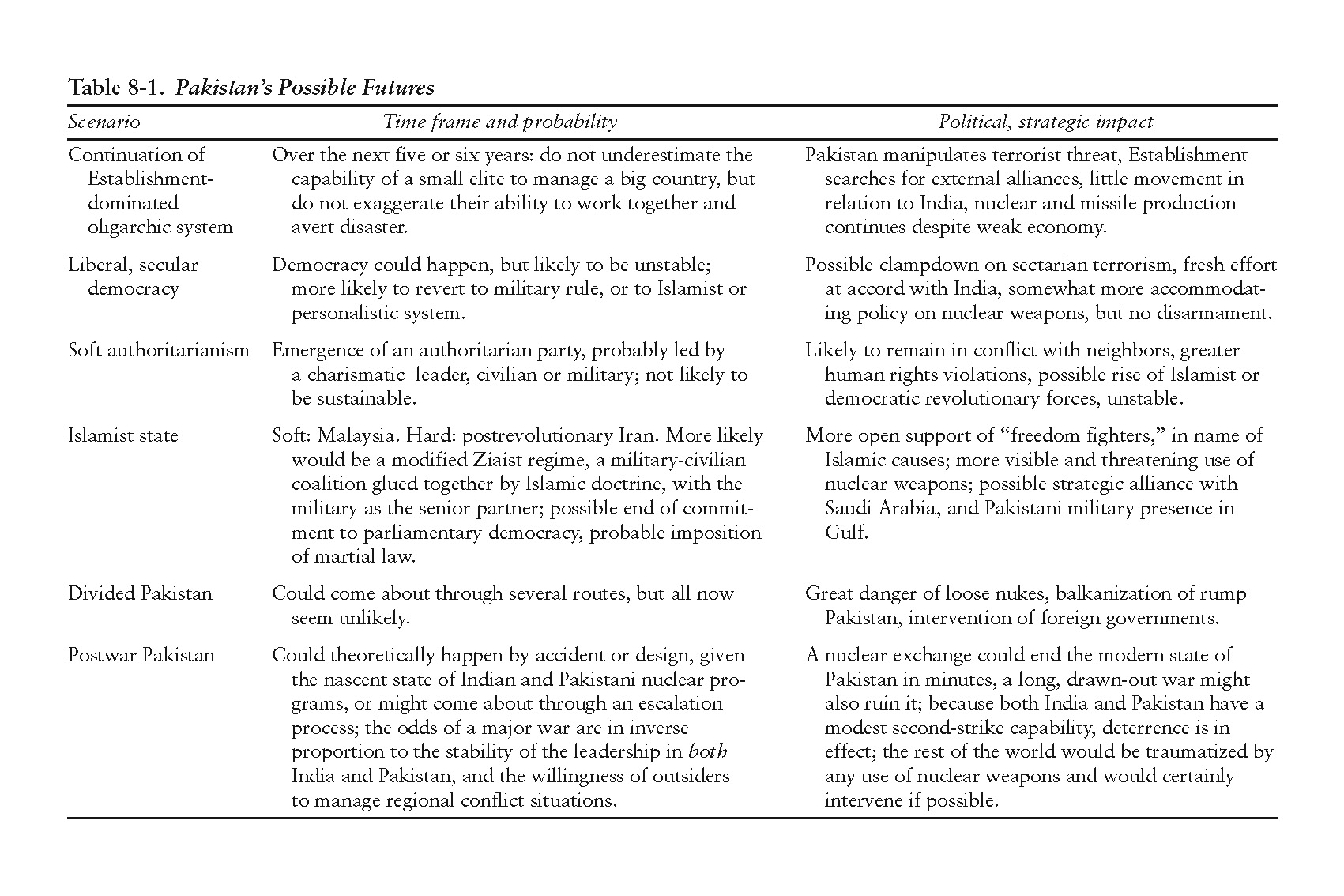 Source: Cohen, S. 2004. The Idea of Pakistan. Washington, DC: The Brookings Institution, p. 310
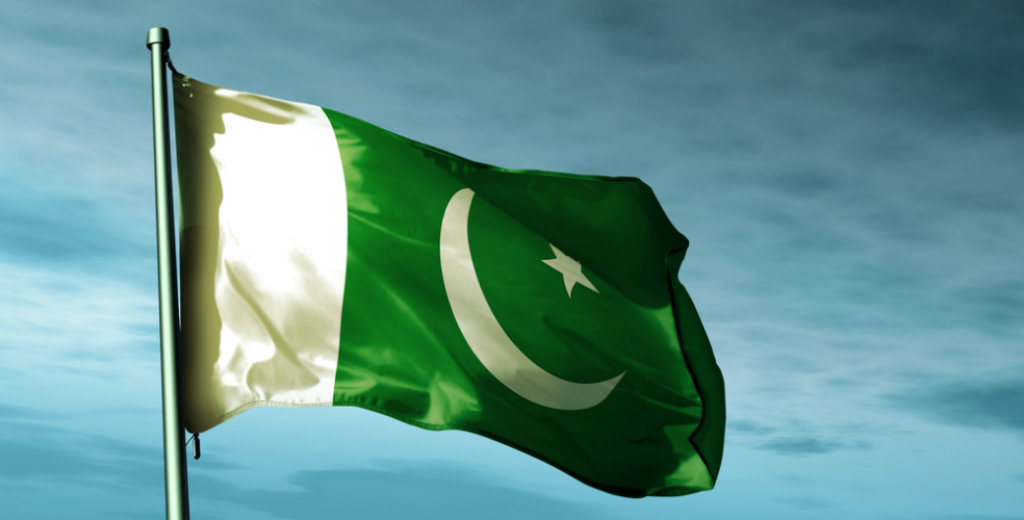 SLAYING THE HYDRA
Think relationships – not just transactions
Cross-check and verify data, especially key performance indicators
Focus on purpose, not just process
Insist on accountability & reform
Expand thinking to human development
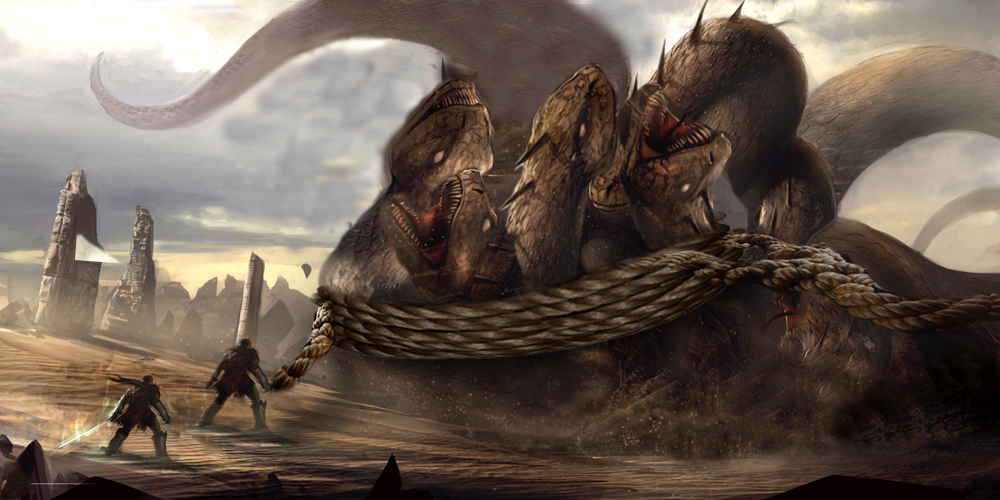 SLAYING THE HYDRA
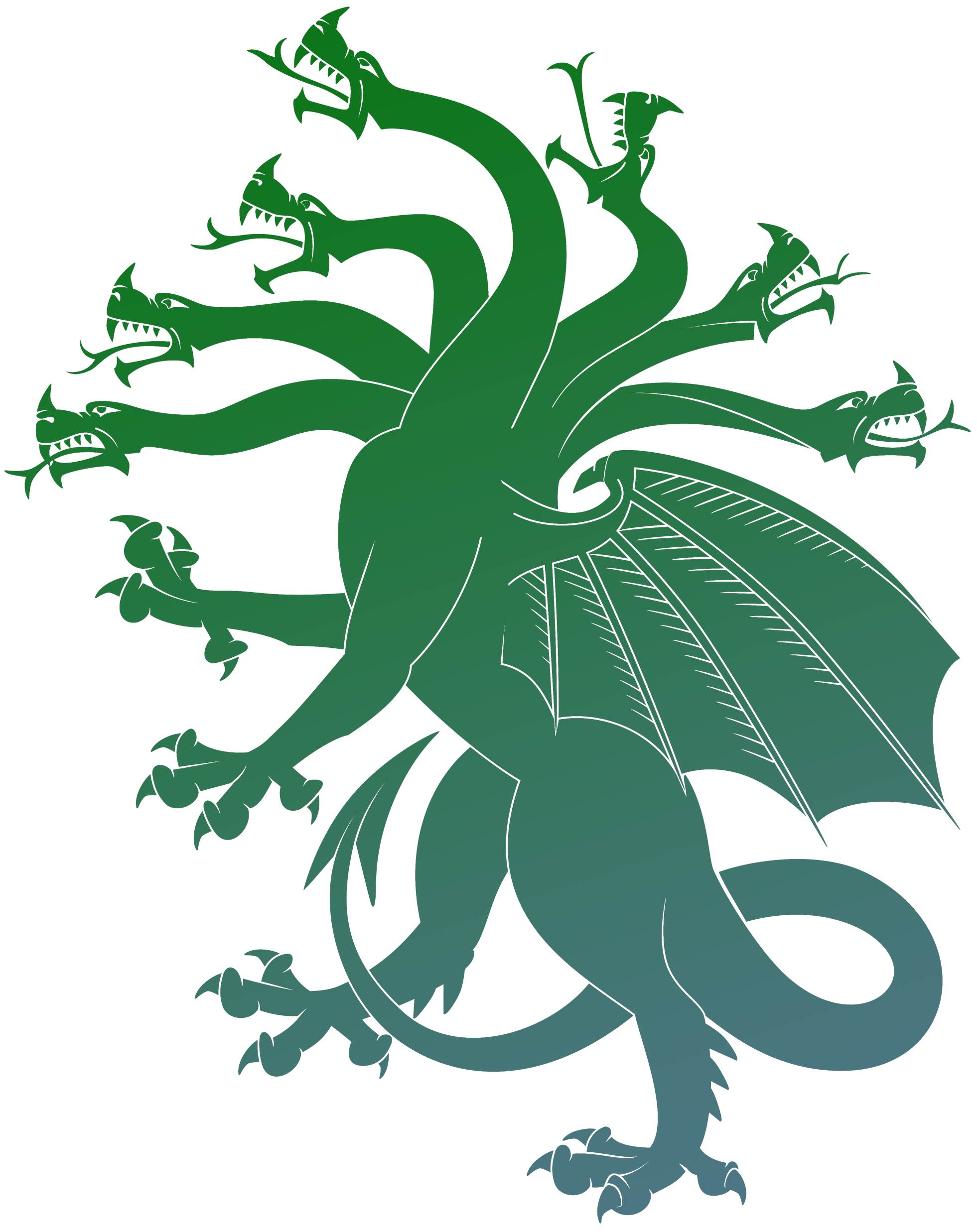 PEOPLE OF PAKISTAN
THE INTERNATIONAL COMMUNITY